Darwin’s Observations
Main Idea:
TITLE
15-1 The Puzzle of Life’s Diversity
Important Text Features:
Introduction  (example)
Patterns of Diversity
Main Idea: 
The question of why there is so much diversity in life can be explained by the th eory of evolution.
Main Idea:
Important Text Features:
Evolution: change over time
Theory: well supported testable explanation of phenomena that have occurred in the natural world.
Important Text Features:
Living Organisms and Fossils
Voyage of the Beagle
Main Idea:
Main Idea:
Important Text Features:
Important Text Features:
Figure 15-2
Figure 15-1
Main Idea:
Main Idea:
Important Text Features:
Important Text Features:
The Galapagos Islands
Main Idea:
Important Text Features:
Figure 15-3
Main Idea:
Important Text Features:
Figure 15-4
Main Idea:
Important Text Features:
The Journey Home
Main Idea:
Important Text Features:
Hutton’s Theory of 
Geological Change
TITLE

15-2 
Ideas that Shaped Darwin’s Thinking
Main Idea:
Important Text Features:
Introduction
Figure 15-6
Main Idea:
Main Idea:
Important Text Features:
Important Text Features:
Lyell’s Principles of Geology
Figure 15-5
Main Idea:.
Main Idea:
Important Text Features:
Important Text Features:
An Ancient Changing Earth
Biology and History Timeline
Main Idea
Main Idea:
Important Text Features:
Important Text Features:
Lamarck’s Theory of Evolution
Evaluating Lamarck’s Theory
Main Idea:
Main Idea:
Important Text Features:
Important Text Features:
Figure 15-7
Tendency Towards Perfection
Main Idea:
Main Idea:
Important Text Features:
Important Text Features:
Population Growth
Use and Disuse
Main Idea:
Main Idea:
Important Text Features:
Important Text Features:
Figure 15-8
Inheritance of Acquired Trait
Main Idea:
Main Idea:
Important Text Features:
Important Text Features:
15 -2 Comprehension Questions
What did most Europeans during Darwin’s day believe about the age of the earth?
What four scientists influenced Darwin and how
Hutton    
Lyell         
Lamarck
Malthus   
What evidence is there that the Earth is very old?
What was Lamarck’s explanation for how evolution worked?  
What did Malthus predict about the human population?
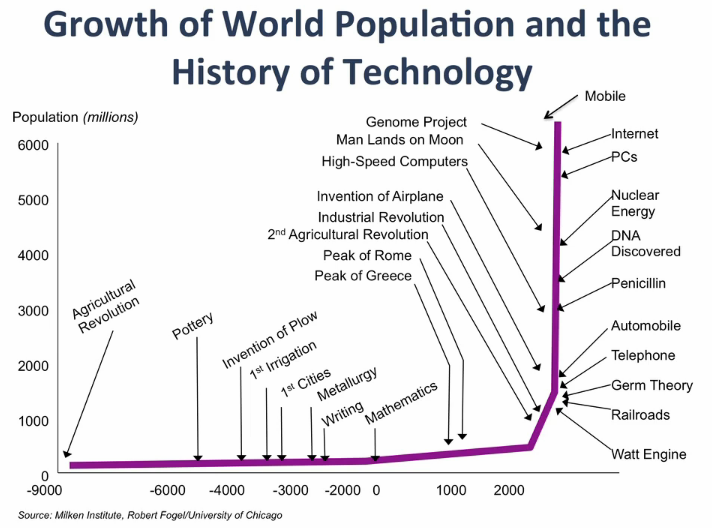